Опыт работы «Театрализованная деятельность как средство развития речи детей раннего возраста»
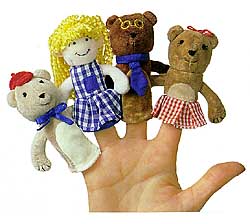 Воспитатель группы раннего возраста:  
Огородникова С.Ю. 2021 г.
Актуальность
Театрализованная игра стимулирует активную речь за счет расширения словарного запаса, совершенствует артикуляционный аппарат. Ребенок усваивает богатство родного языка, его выразительные средства. Используя выразительные средства и интонации, соответствующие характеру героев и их поступков, старается говорить четко, чтобы его все поняли. Малыши быстро запоминают слова всех персонажей, часто импровизируют. Речь становится более выразительной, грамотной. Резко увеличивается способность подражать воспроизводить услышанное. Речь становится средством познания окружающего, продолжает обогащаться ее смысловое содержание.
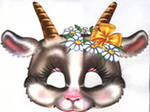 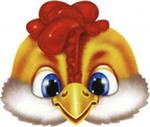 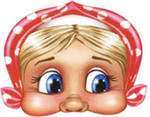 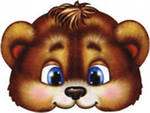 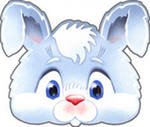 Проблема
71%
71% детей имеет низкий уровень речевой активности
29%
Цель и задачи
Цель: Создать педагогические условия , способствующих развитию речи детей раннего возраста через театрализованную деятельность. 
Задачи:
Совершенствовать образовательную и развивающую предметно - пространственную среду в театрально – речевом уголке;
 Выбрать литературные произведения в соответствии с возрастными   особенностями детей для театрализованных игр и инсценировок;
Составить перспективный план ознакомления детей с разными видами театра;
Отобрать эффективные методы и приёмы театрализованной деятельности, способствующие развитию   речи детей раннего возраста;
Учить детей действиям с куклами разнообразных театров для развития познания и моторики;
Обеспечить сотрудничество с родителями по развитию речи детей через театрализованную деятельность.
Принципы опыта
От простого к сложному
Возрастная адресность (доступность) 
Наглядность
Поощрение
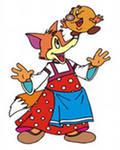 Создание РППС
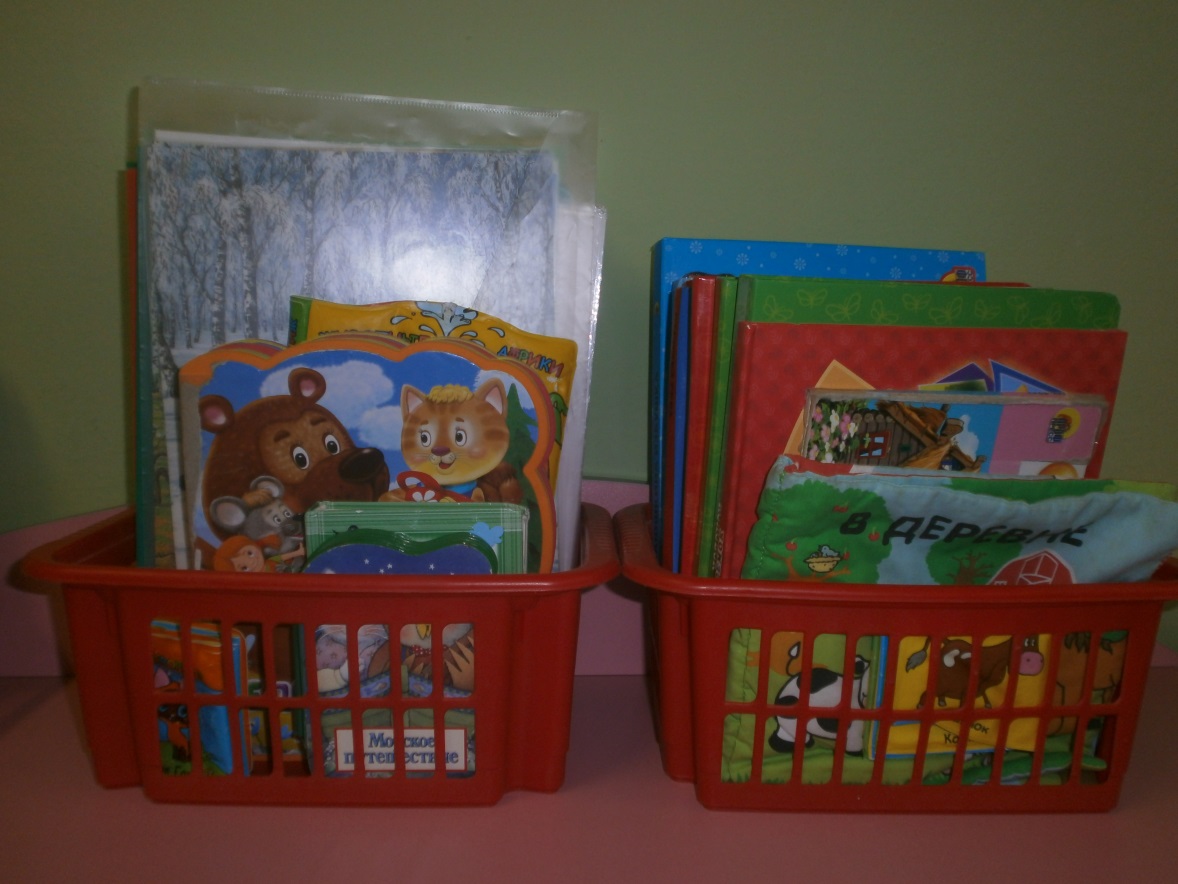 Театр на фланелеграфе
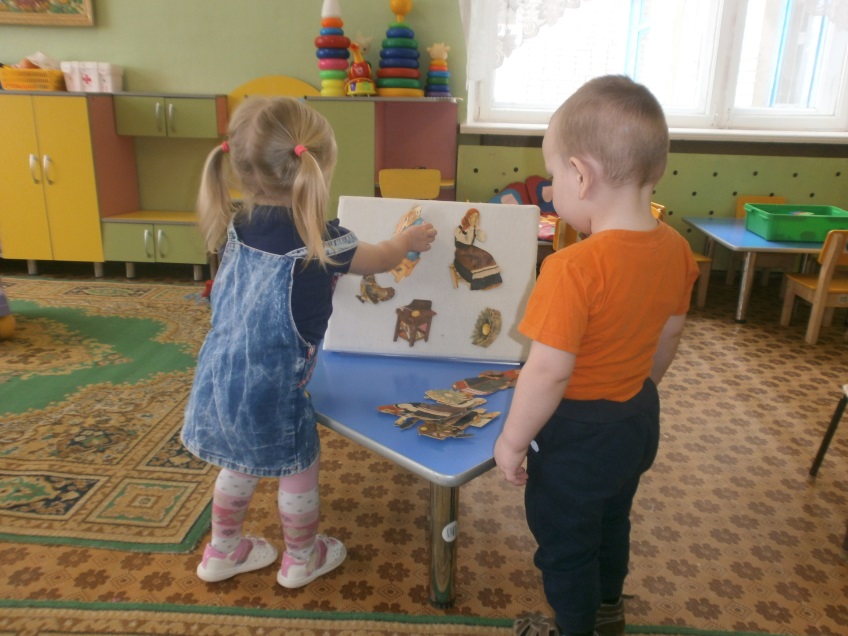 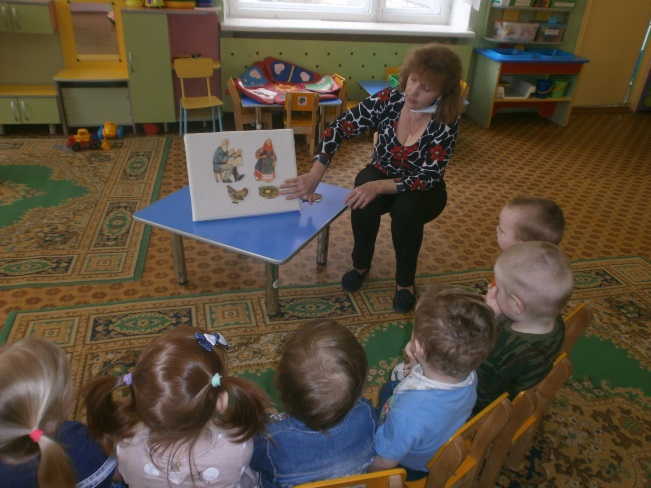 Театр би – ба - бо
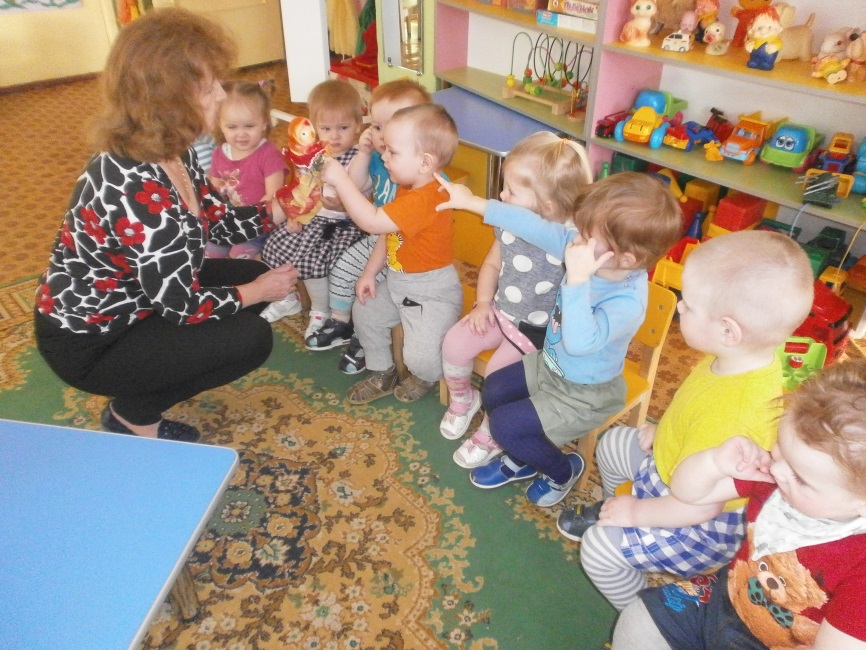 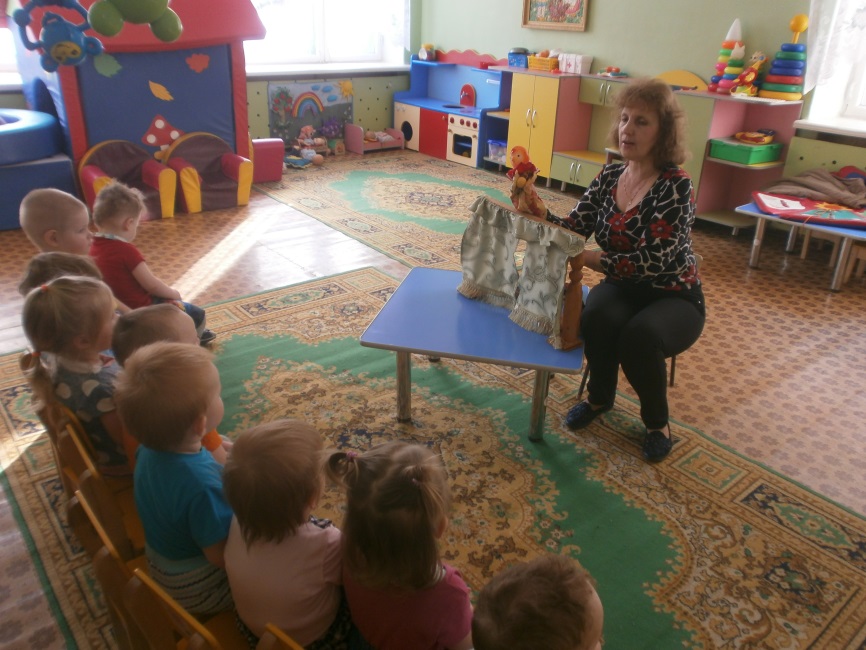 Пальчиковый театр
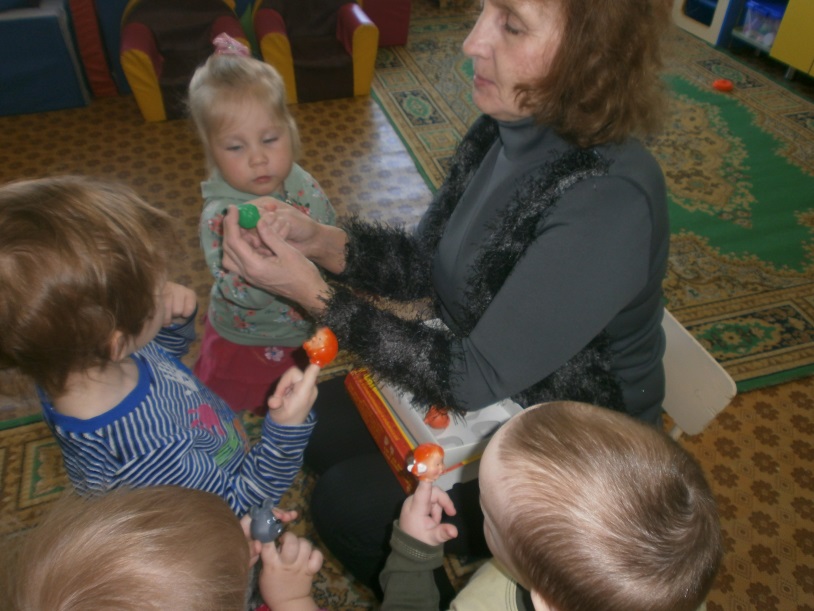 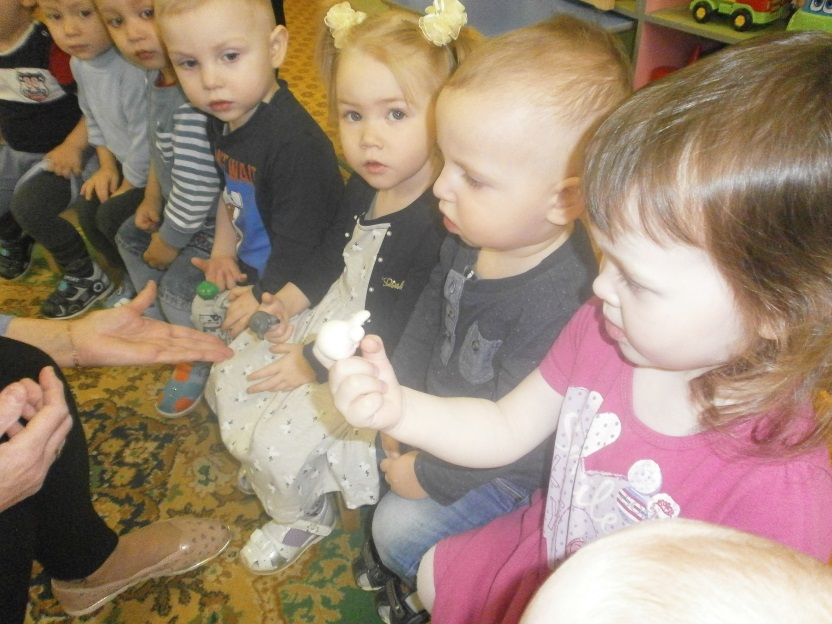 Настольный театр
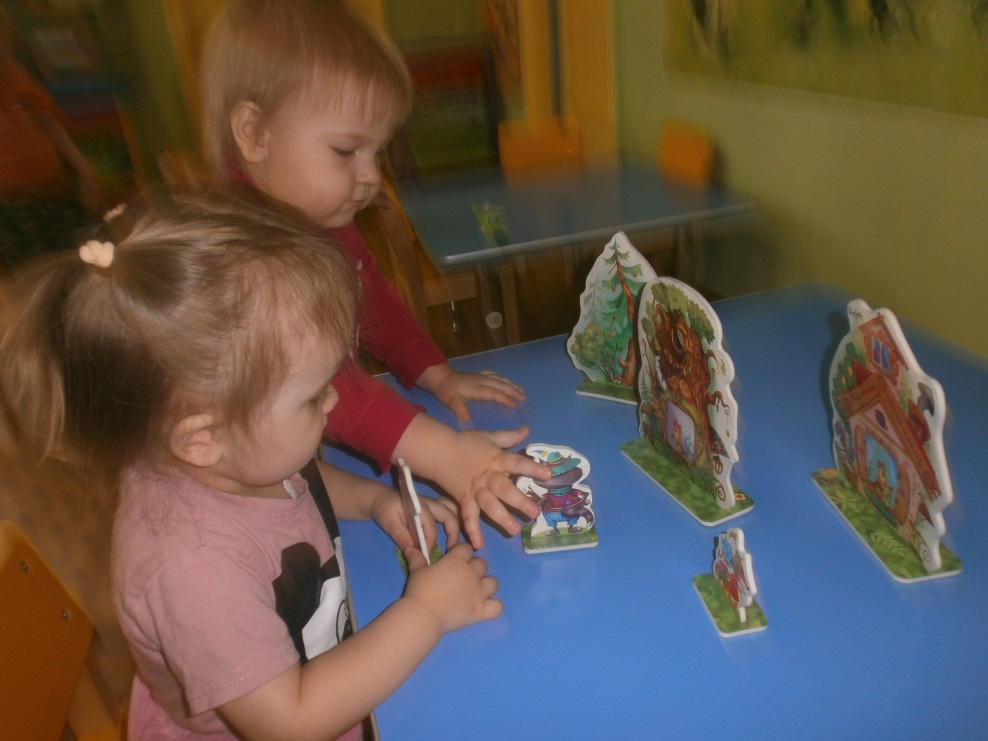 Театр на ложках
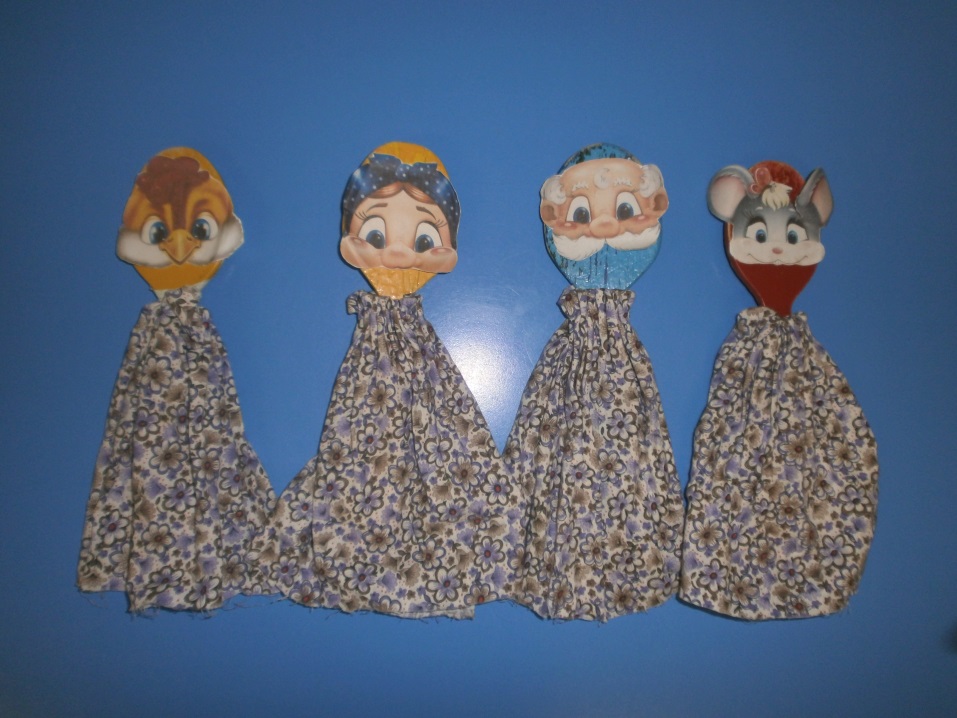 Театр на магните
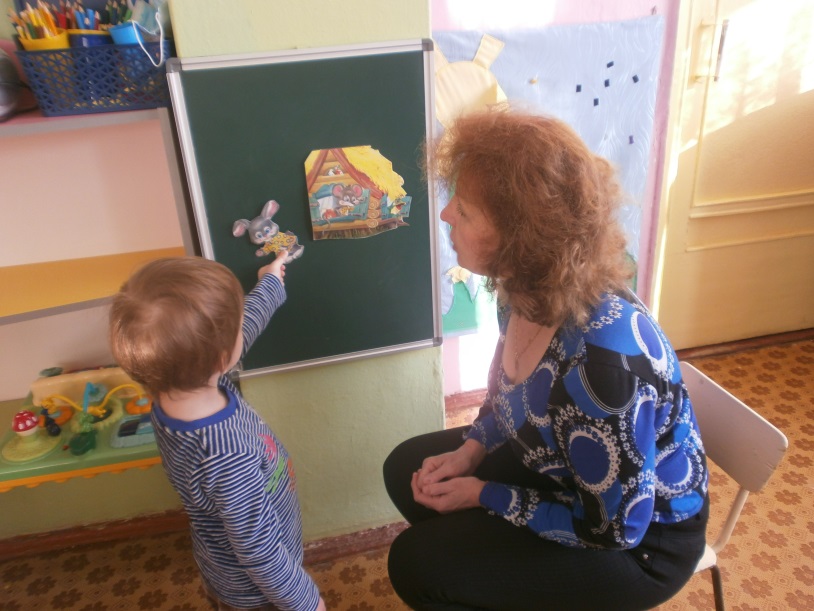 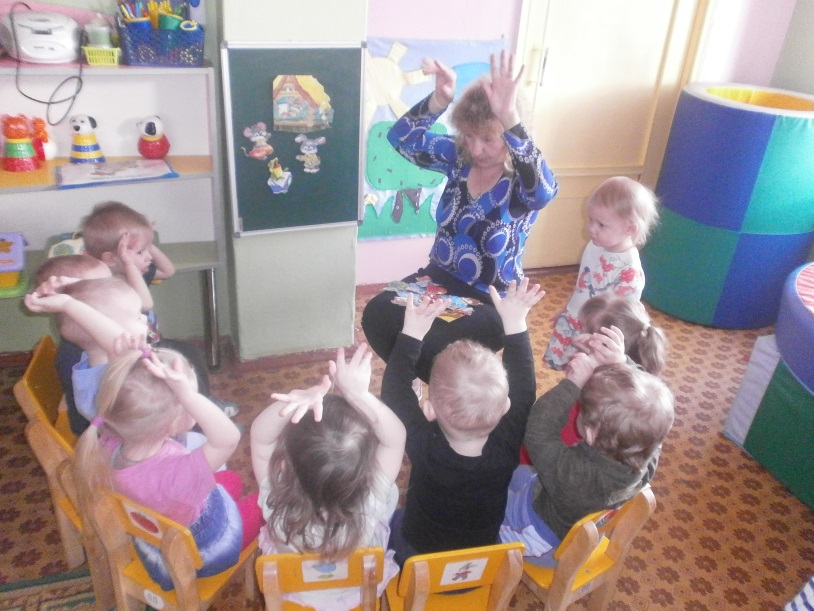 Театр на коробке
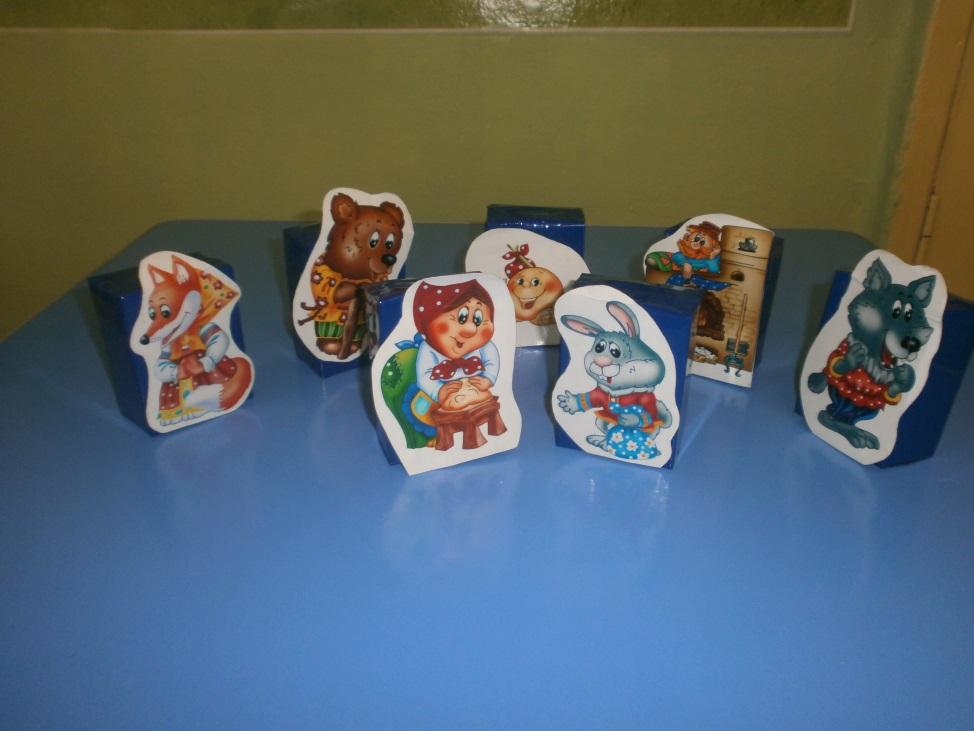 Театр на стаканчике
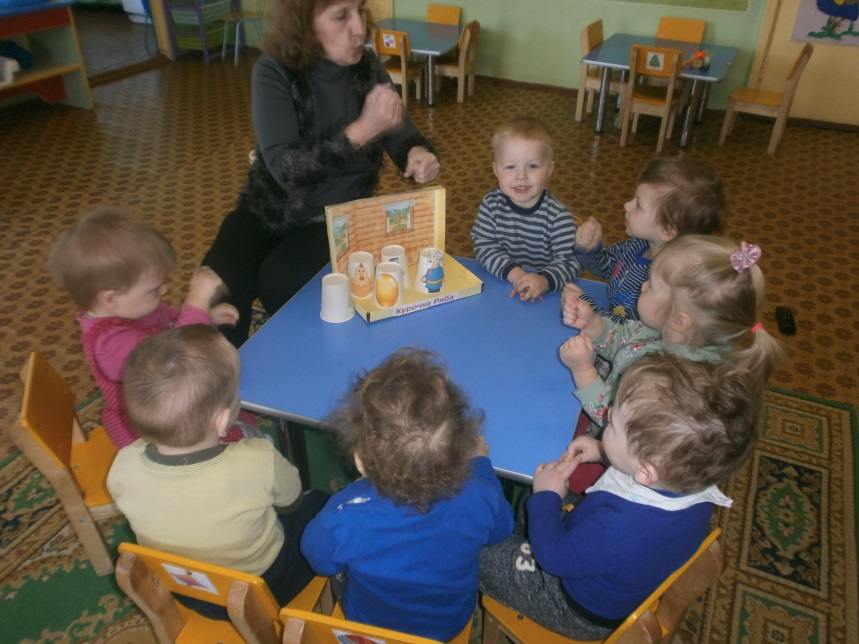 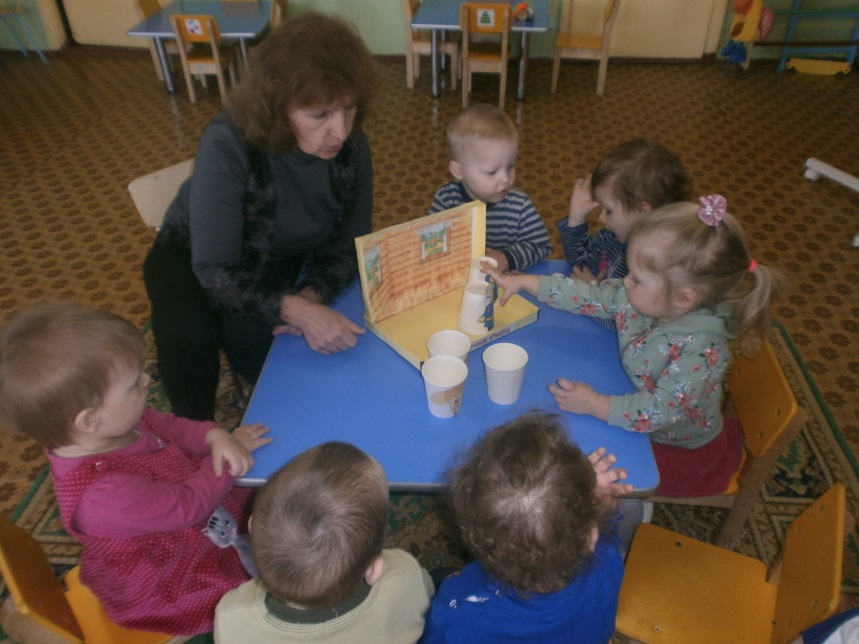 Театр на варежке
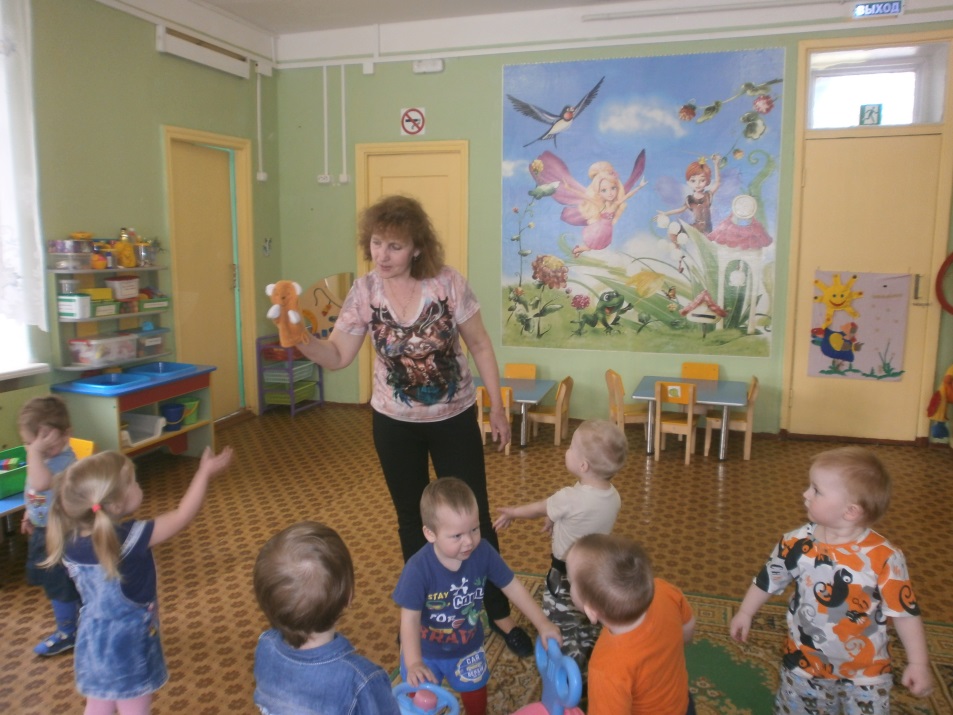 Методы и приёмы для развития речи детей
Игровые:
Использование элементов подвижной игры
Сюрпризные моменты
Имитационные движения с элементами звукоподражания
Обыгрывание текста
Словесные:
Повторение речевого материала
Вопросы
Использование текстов с повторяющимися элементами
Чтение произведений со звукоподражаниями
Договаривание слов, фраз
Похвала
Наглядные:
Использование иллюстраций к текстам
Ритмическое сочетание текста с движениями (потешки, стихотворения), с мелодией (пение детских песенок)
Использование игрушек, персонажей кукольного театра
Инсценирование потешек
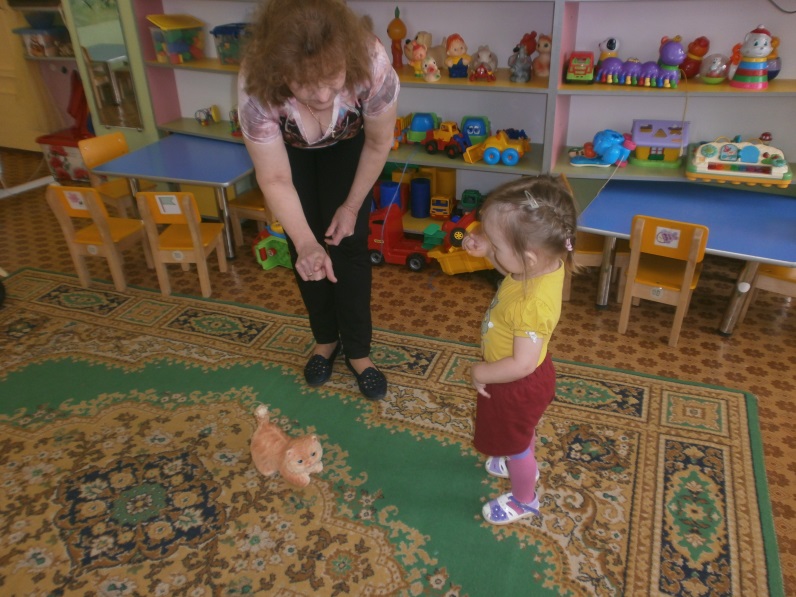 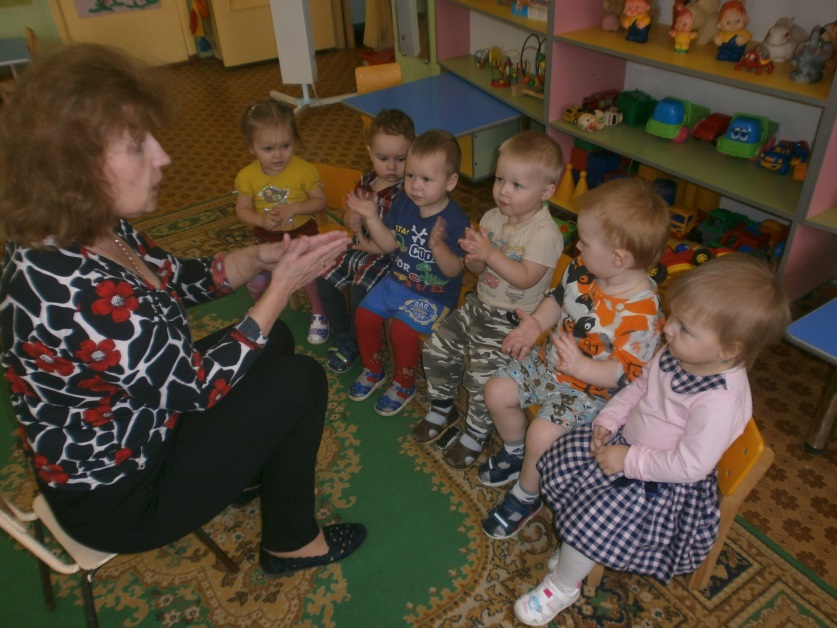 Театр резиновой игрушки
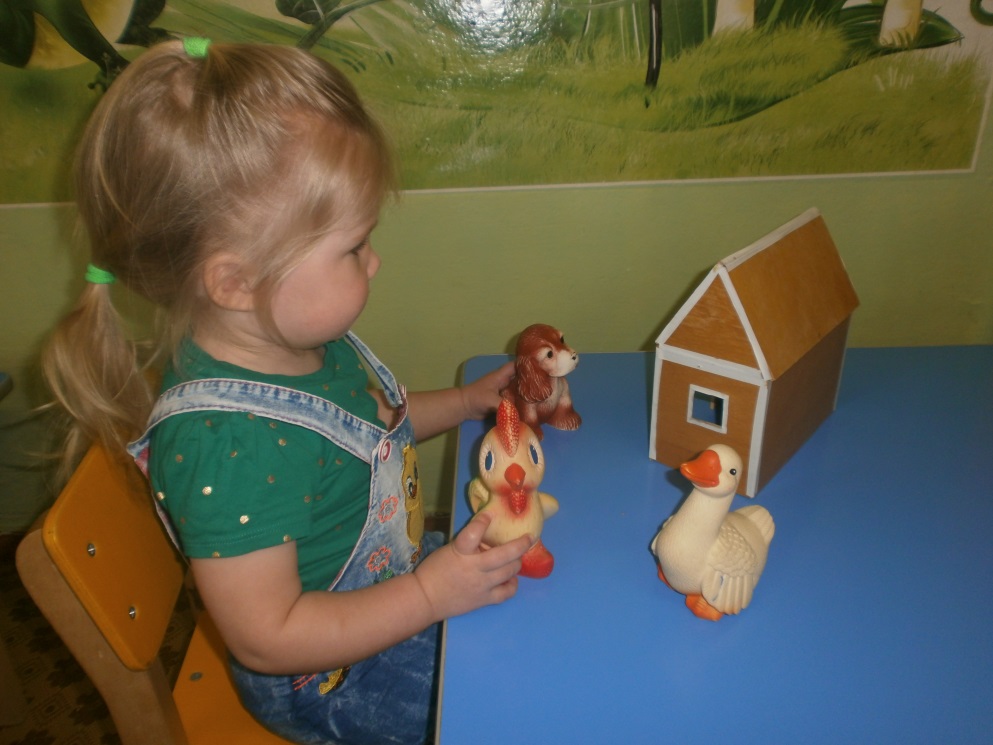 Игры - имитации
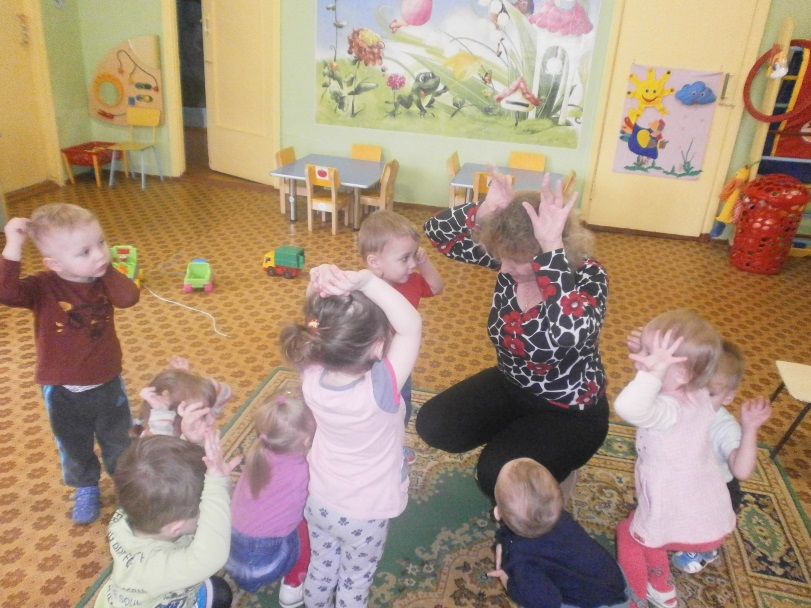 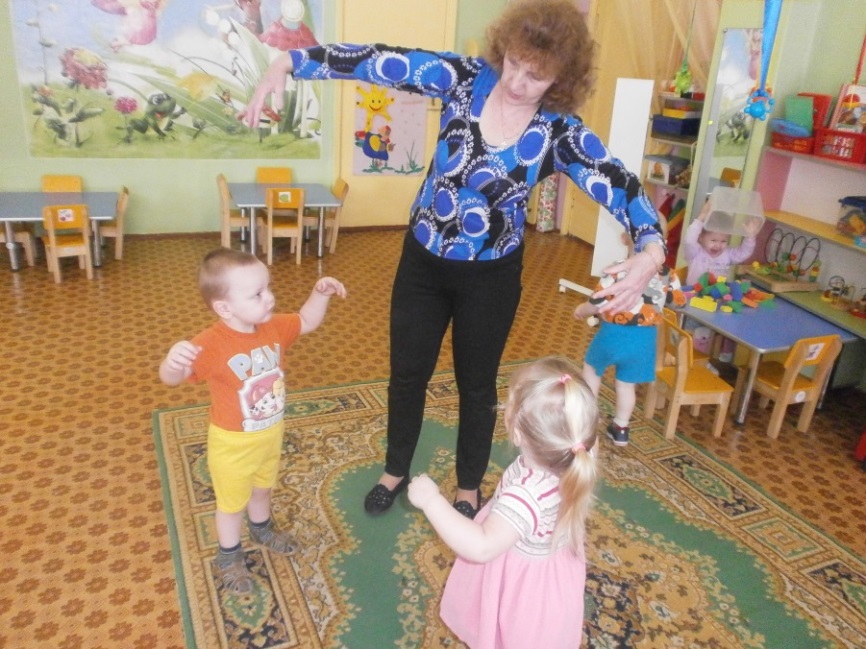 Разыгрывание сценок по стихотворениям А. Барто
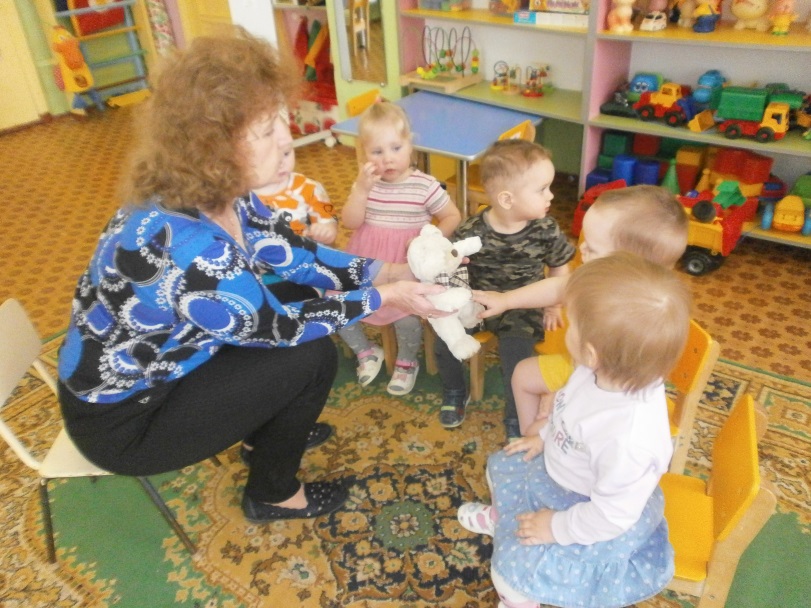 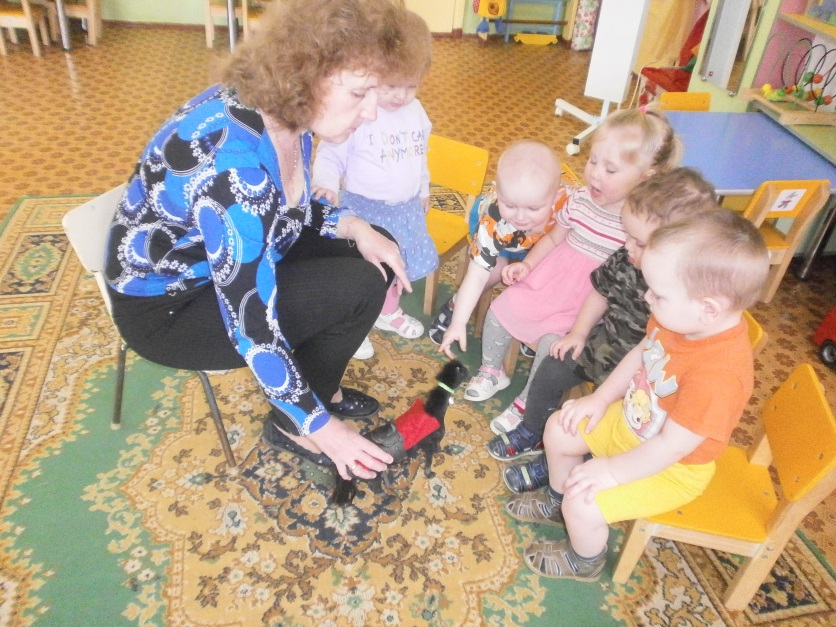 Драматизация сказок
Работа с родителями
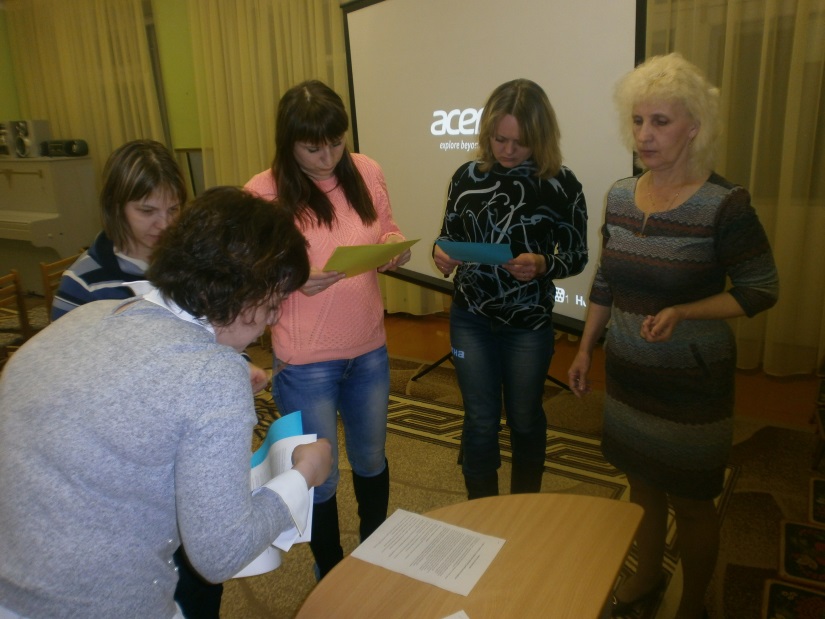 Результат
Начало года
Конец года
71%
55%
29%
45%
Перспектива
Продолжать работу по данной теме;
Пополнить развивающую среду куклами разных видов театра
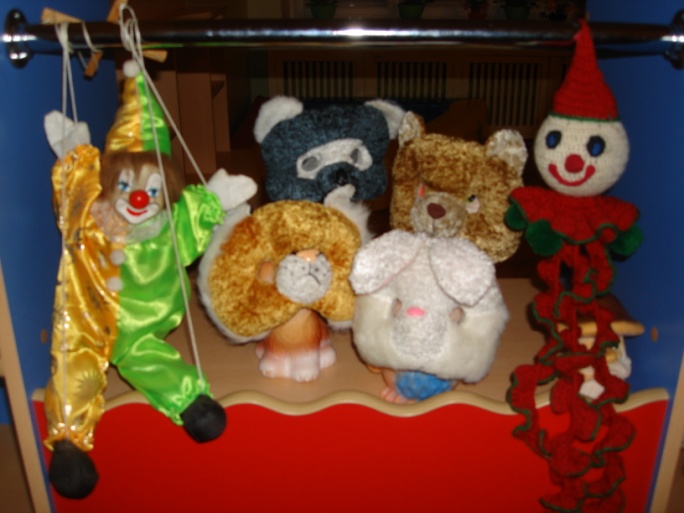 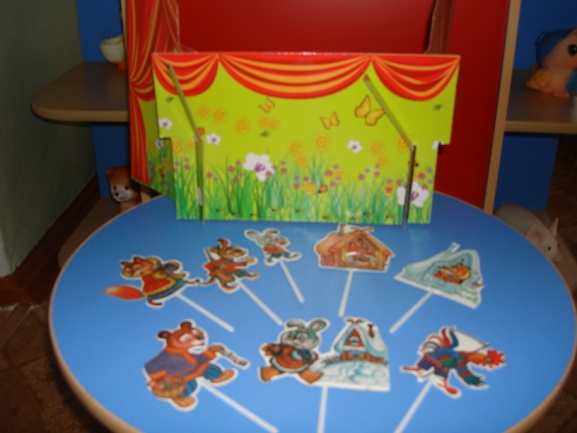 Спасибо за внимание
«Именно в игре ребёнок свободно владеет речью, говорит то, что думает, а не то, что надо. Не поучать и обучать, а играть с ним, фантазировать, сочинять, придумывать – вот, что необходимо ребёнку». 
Джанни Родари
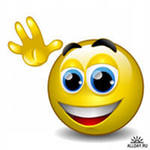